Математика ∙ 2 класс ∙ УМК «Гармония»
Урок №14 (59)Острые и тупые углы. Угольник
Автор презентации
Виноградова Наталия Владимировна
учитель начальных классов 
МАОУ « ШКОЛА №149» г. Н.НОВГОРОДА
Рекомендации
Слайды №3 - №7 Устный счёт
 Повторение и закрепление умения решать задачи, выбирать схему в соответствии с условием;  
Отработка вычислительных навыков;
 Совершенствование умения читать выражение с использованием необходимой терминологии.
Слайды №8 - №9 знакомство с острым и тупым углом, которое продолжится на уроке в практических упражнениях.
Выбери схему и реши задачу
Сколько яблок в двух вазах, если в первой 17 яблок, а во второй – 20?
№1
№2
?
20ябл.
17 ябл.                    20 ябл.
17 ябл.                    ?
17 + 20 =
37(ябл.)
Ответ:  37 яблок в двух вазах.
Выбери схему и реши задачу
В гараже 15 машин. Из них 9 грузовых, остальные – легковые. Сколько в гараже легковых машин?
№1
№2
?
15 м.
9гр.                    15 л.
9гр.                    ?
15 – 9 =
6(м.)
Ответ:  6 легковых машин в гараже.
Выбери схему и реши задачу
Когда из пачки взяли 32 листа бумаги, в ней осталось 7 листов. Сколько листов бумаги было в пачке первоначально?
№1
№2
?
32 л.
32 л.                    7 л.
7 л.                    ?
32 + 7 =
39(л.)
Ответ:  39 листов бумаги было в пачке.
Выполни действия
+1
-4
-50
-6
-3
86
36
30
27
28
90
+50
-70
-6
+5
+1
76
6
0
5
26
6
Прочитай выражения и найди их значения
17 – (7 + 4) = 
(12 + 8) + 5 =
9 + (11 – 6) =
(13 – 4) + 7 =
13 – (16 – 7) =
(8 + 4) – 6 =
10 + (11 – 7) = 
8 + (3 + 9) =
7 + (11 – 6) =
(12 – 6) + 9 =
14 – (11 – 2) =
(16 + 4) + 18 =
6
14
25
20
14
12
16
15
4
5
6
38
Прямой угол можно начертить с помощью инструмента, который называется «угольник»
Углы АОК, МЕК – прямые.
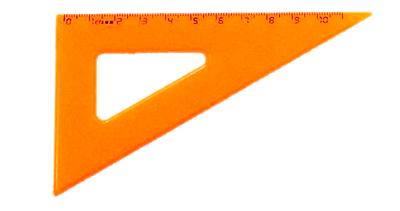 А
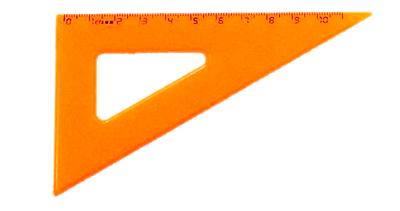 М
К
О
К
Е
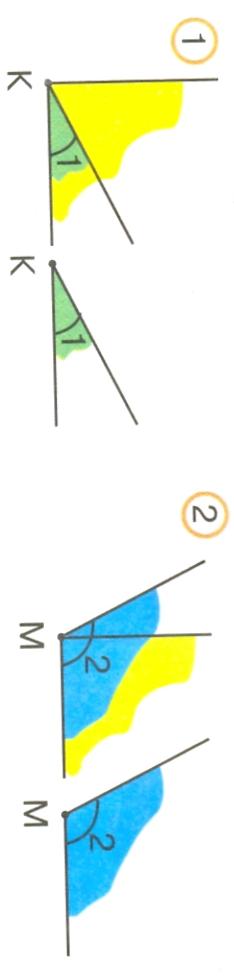 Рассмотри рисунки. Каким цветом закрашены прямые углы?
Углы, закрашенные зелёным цветом, - острые, синим цветом – тупые.
[Speaker Notes: Важно прочитать информацию учебника: стр. 86 – 87.]
Ресурсы:
Для создания шаблона:
Рамка http://www.photoshop-master.ru/ 
Стили для программы Adobe Photoshop: 
http://www.photoshop-master.ru/adds.php?rub=15
Автор - Ранько Елена Алексеевна 

Задания для презентации:
Н.Б.Истомина Математика 2 класс /ч.1/Смоленск: Ассоциация XXI век, 2012г. 
Н.Б.Истомина, З.Б.Редько Тетрадь по математике 2 класс/ч.1/ Смоленск: Ассоциация XXI век, 2013г. 
Н.Б.Истомина, О.П.Горина Математика /тестовые задания/  
2 класс. Смоленск: Ассоциация XXI век, 2014г. 
Угольник http://3259404.ru/?action=detailvariant&variantId=i13720